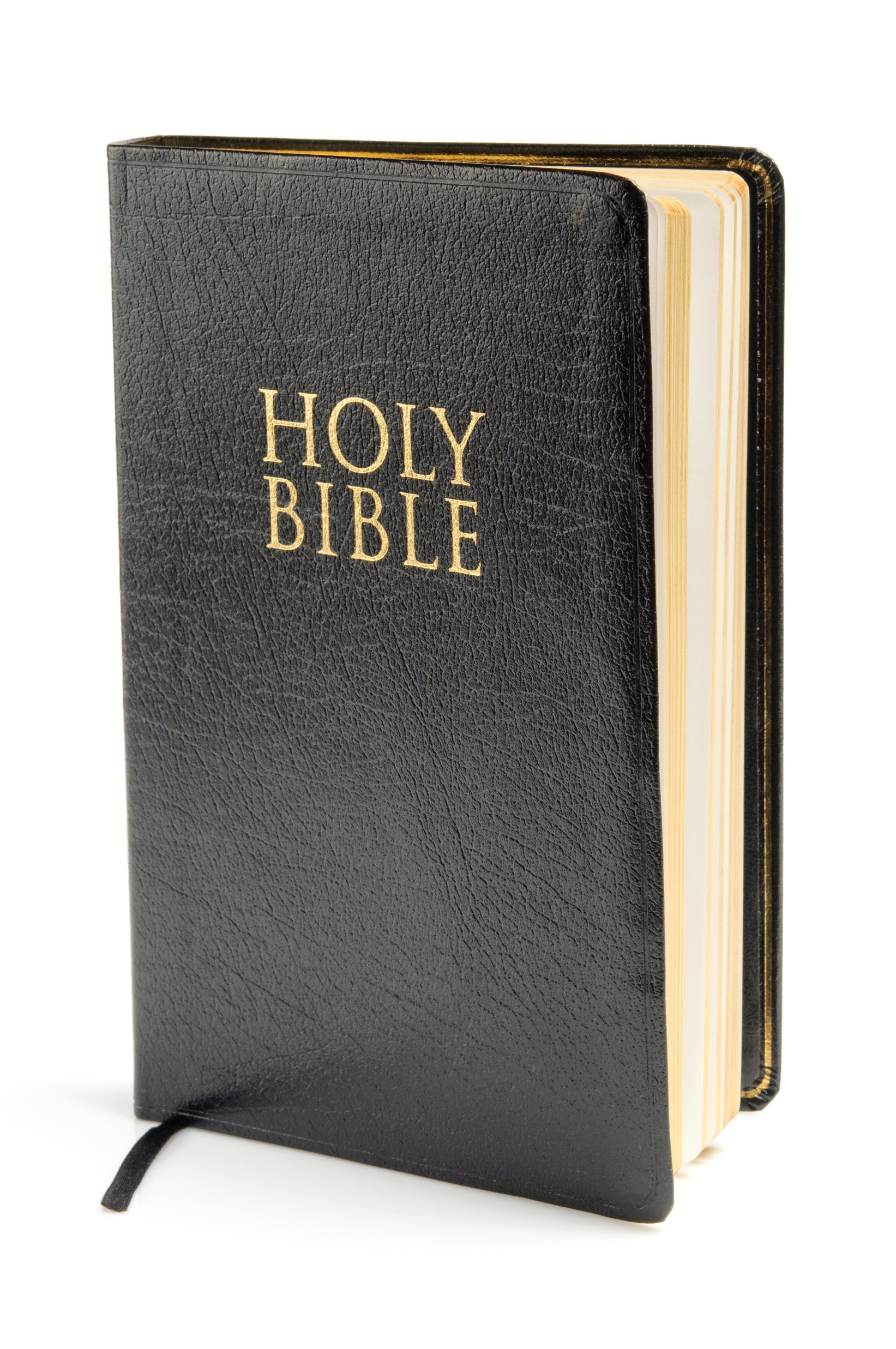 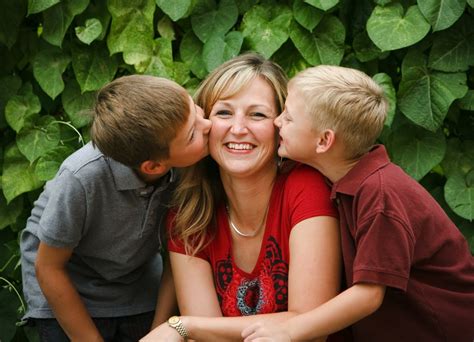 Precious Mothers
Proverbs 31:30
Richie Thetford									                 www.thetfordcountry.com
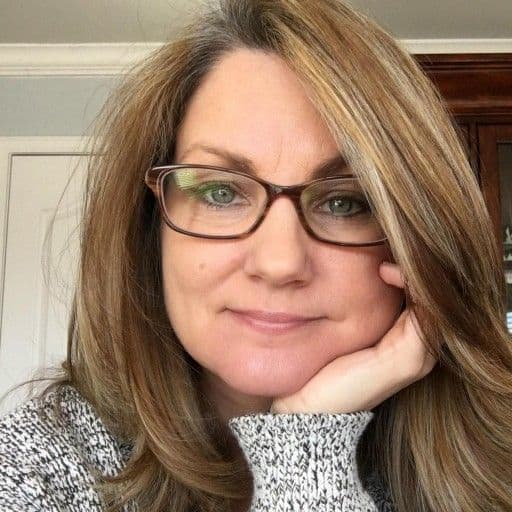 Mama is the LAW!
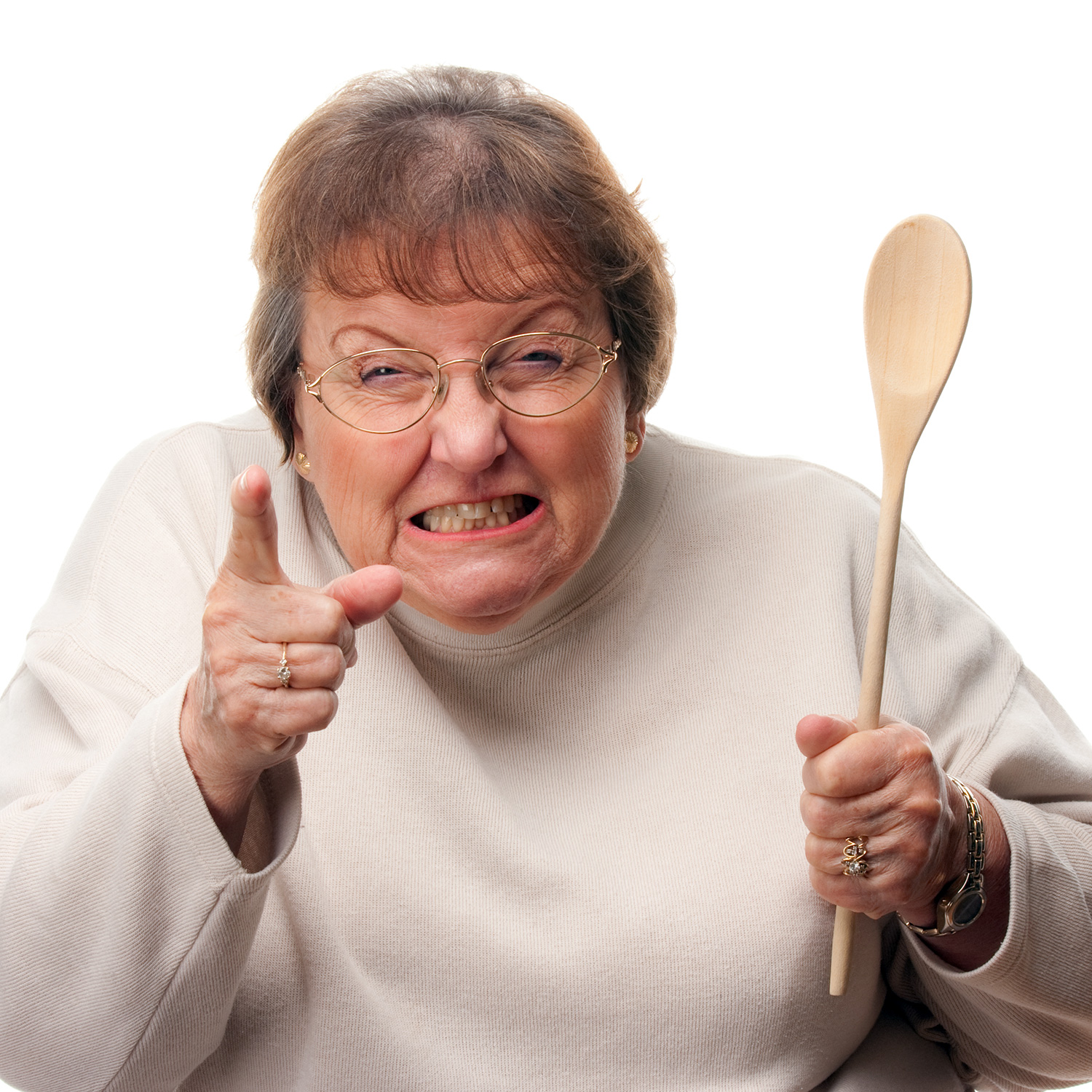 Proverbs 1:8
Proverbs 6:20-21
Proverbs 29:15
Mother’s Work
Mother’s Value
Mother’s Reward
Richie Thetford									                 www.thetfordcountry.com
Mother’s Work
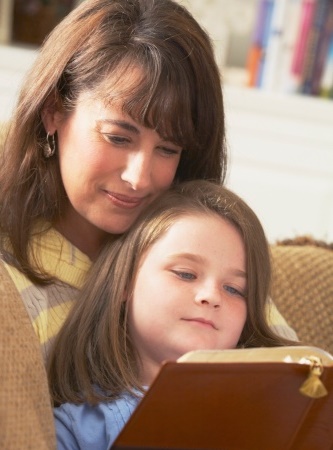 Wisdom
Stature
1 Samuel 2:19
Favor with God
Knowledge of God and His law
Favor with men
Richie Thetford									                 www.thetfordcountry.com
Mother’s Value
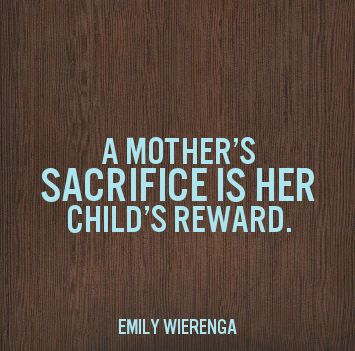 God-designed
Genesis 3:20
Devotion and sacrifice
John 19:25
Always remembered
Acts 9:39
An example and persistent
Richie Thetford									                 www.thetfordcountry.com
Mother’s Reward
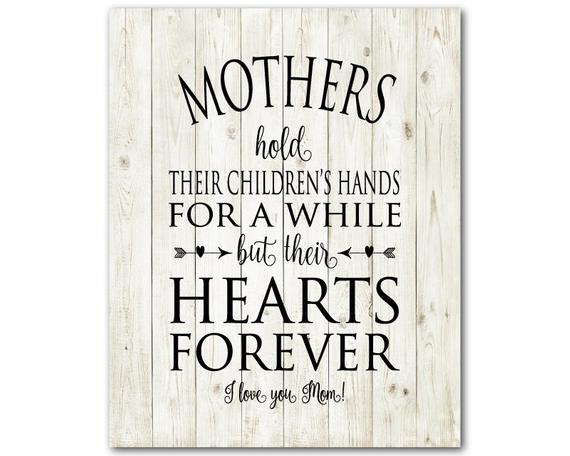 Great worth
Luke 2:41-51
Children are of God
Proverbs 19:26; 23:22-25
Appreciated
Proverbs 15:20; 31:28
“Well done”
Richie Thetford									                 www.thetfordcountry.com
Christians areto be thankful
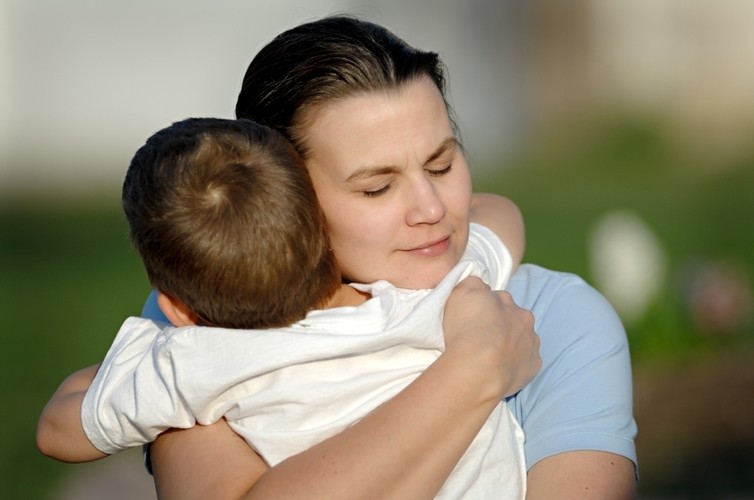 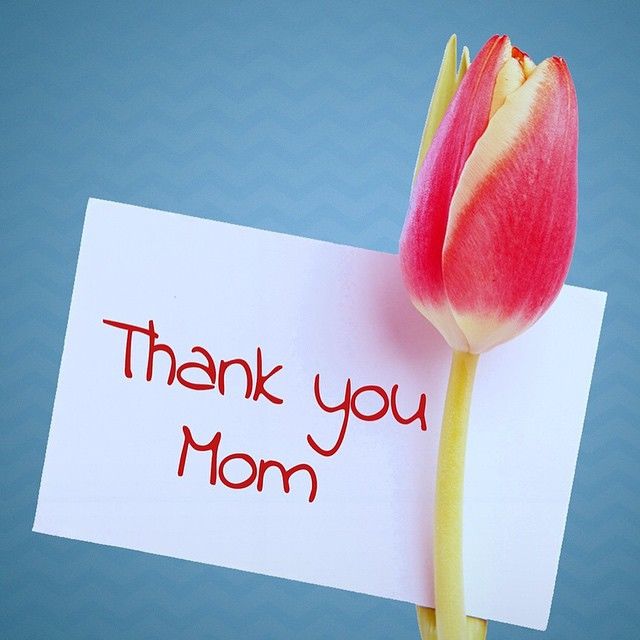 To God for providing for us
To Christ for dying for us
To moms for living for us
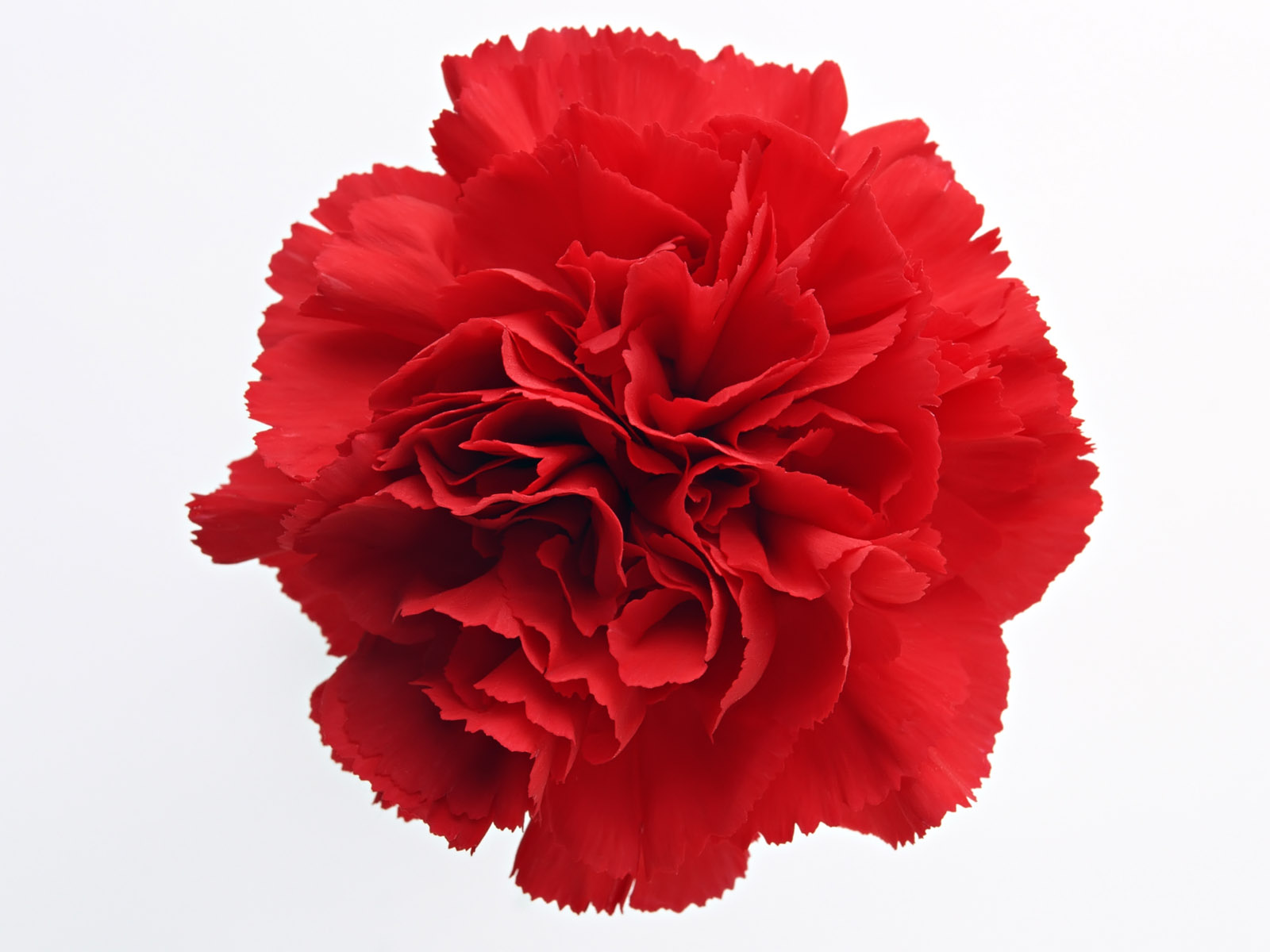 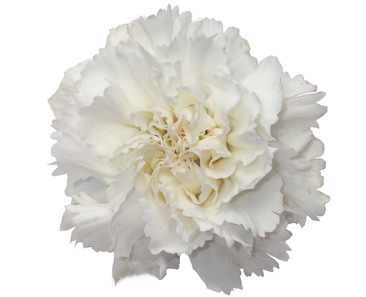 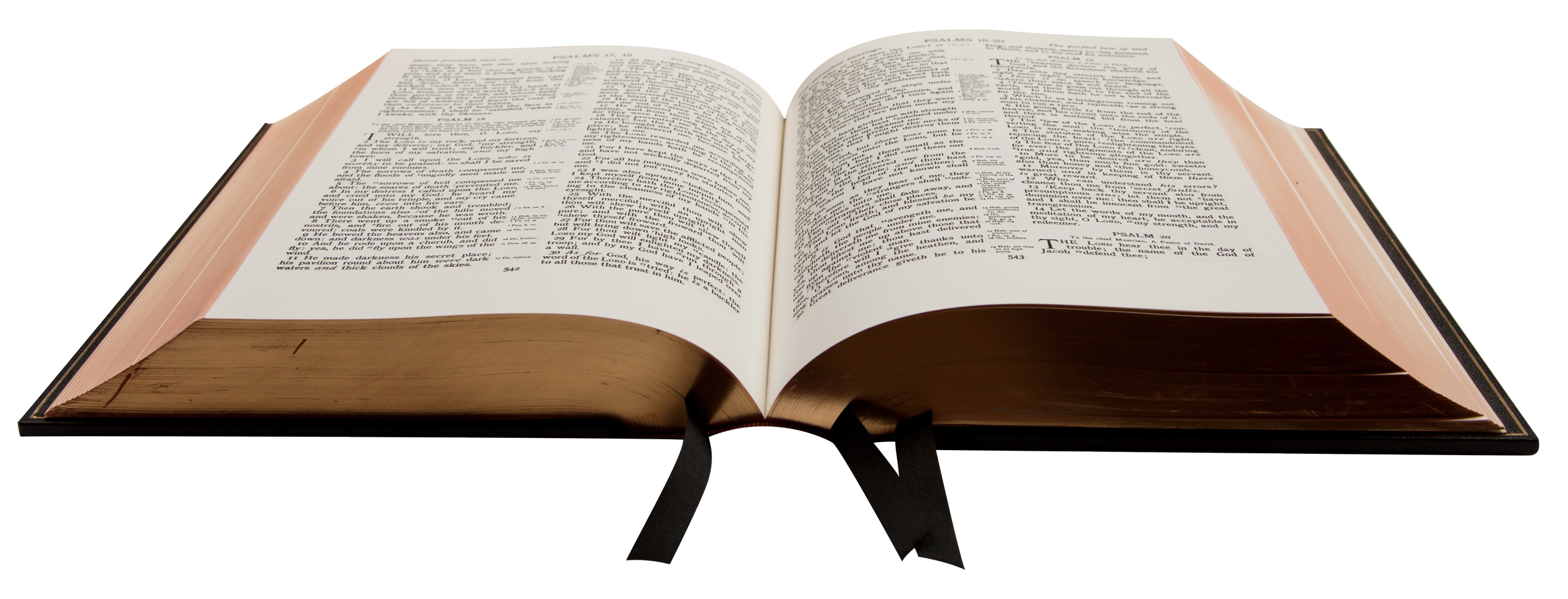 Richie Thetford									                 www.thetfordcountry.com